Revalidatiegeneeskunde
Naam
Functie
Datum
[Speaker Notes: Deze dia staat op als mensen de zaal binnen komen]
Revalidatiearts
Richt zich op het opheffen, verminderen of zo mogelijk voorkomen van de gevolgen van ziekten/aandoeningen. 
Zodat je patiënt (weer) zo optimaal mogelijk kan functioneren in de maatschappij.
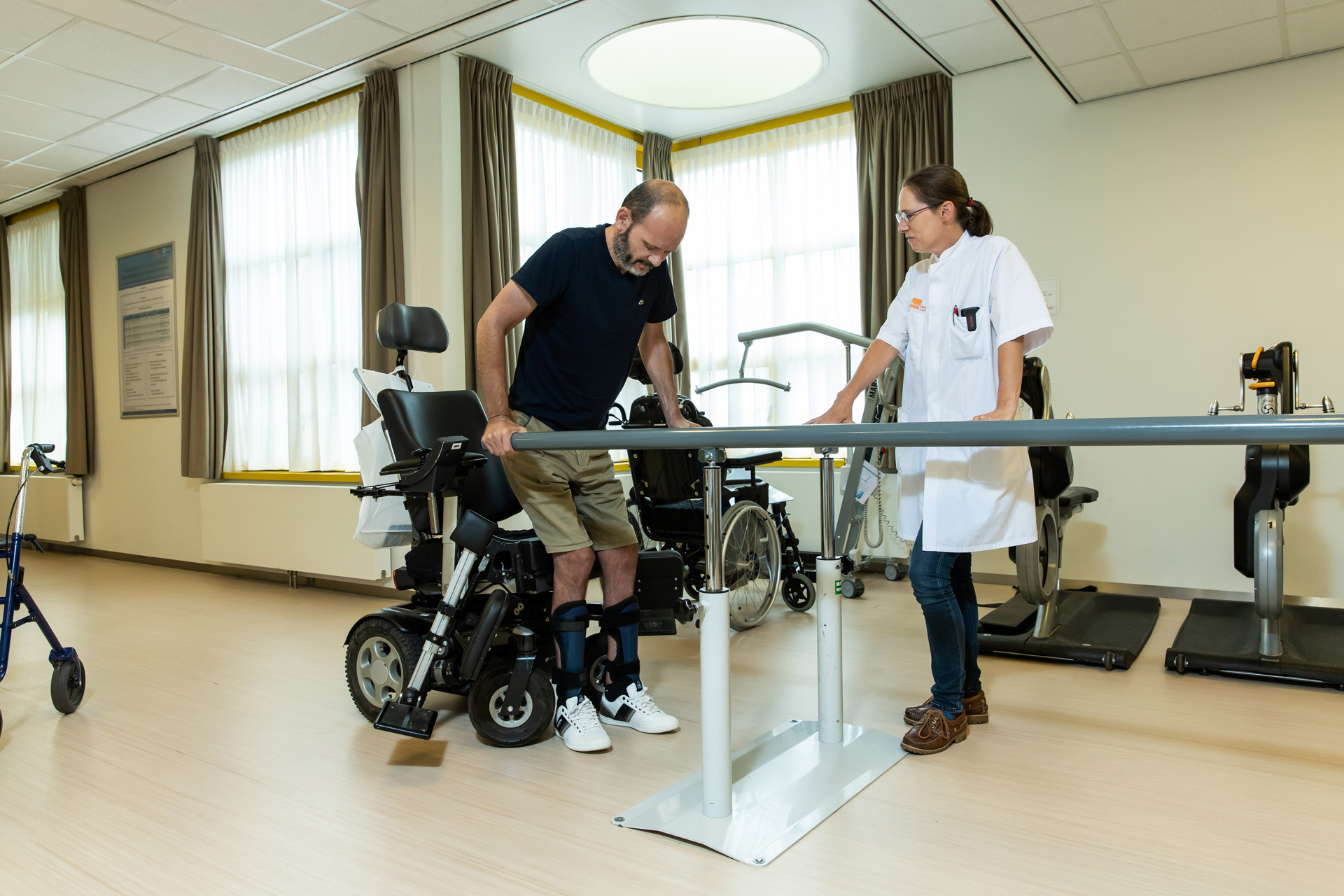 Welke patiëntengroepen ziet de revalidatiearts?
Alle leeftijden, mannen en vrouwen met o.a.:
CVA / NAH
Parese, neglect, cognitie, sensibiliteitsstoornissen, coördinatieproblemen
Amputatie
Prothese / geen prothese, hulpmiddelen, stompvorming, psychisch
Dwarslaesie
Decubitus, mobiliseren, mictie/ontlasting, trombose, spasticiteit, autonome dysreflexie
Chronische pijn
Schadecognitie, werkproblemen, copingetc.
Trauma
Mobiliseren, belasten, doorbewegen, zenuwletsel
Neuromusculair
Hulpmiddelen, mobiliseren
ICF model
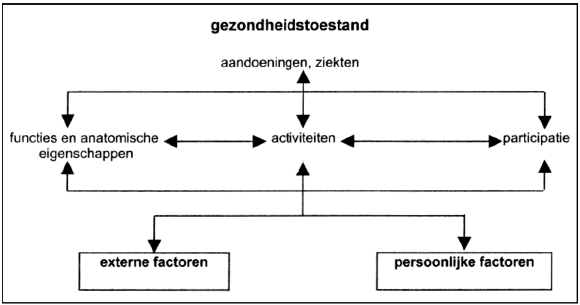 Taken revalidatiearts
Kliniek – revalidatiecentrum
Polikliniek – ziekenhuis
In kaart brengen patiënt 
Cognitieve problemen
Mictie-defeacatie
Wonden 
Nadruk op participeren binnen maatschappij en kwaliteit van leven
Team leiden - therapeuten
Gangbeeld analyse
Orthese en prothese
Botoxbehandeling
Revalidatiearts
Revalidatieteam
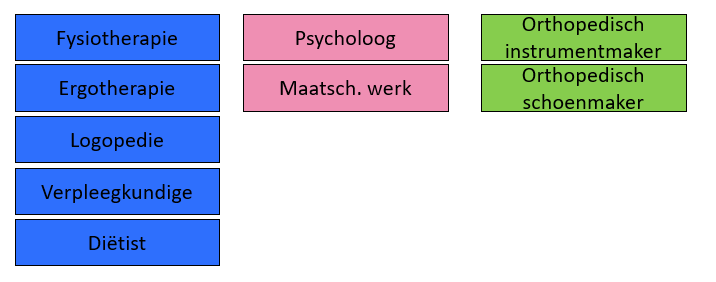 Casus: mw R, 55 jr
iCVA linker hemisfeer
Parese rechts, afasie
Premorbide: mobiliteit ongestoord, werkt 36u per week, administratief medewerkster, alleenstaand, woning met trap, 1 dochter uit eerder huwelijk. 
Huidig niveau: ADL met hulp van 1 persoon, op bed gelegen, lijkt arm-hand te vergeten. 


Wat wil je verder weten? (hulpvraag, cognitie, communicatie)
Welke doelen zijn er?
Patiëntencontact
Anamnese

Lichamelijk onderzoek: in overleg

Samenvatting voor groep
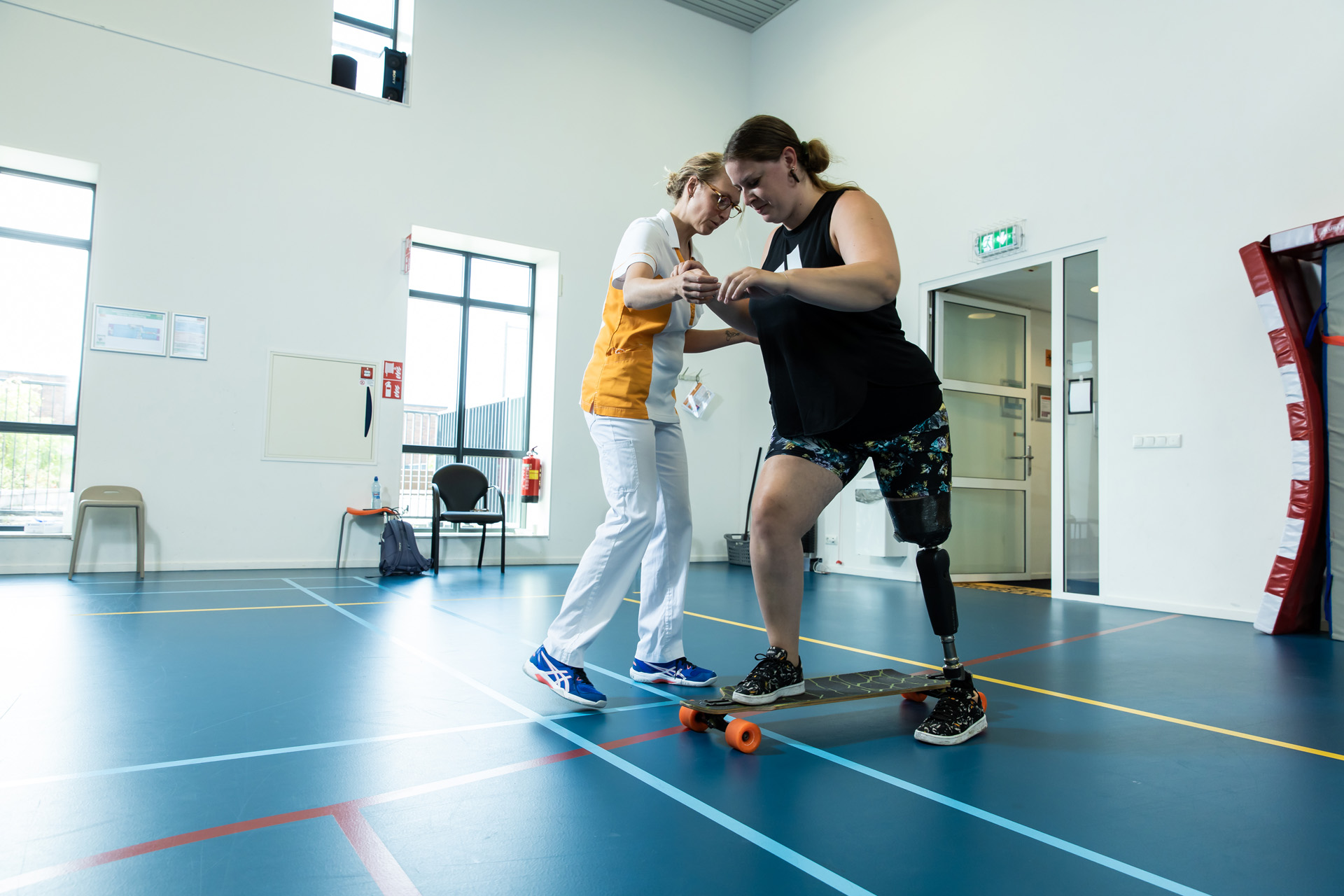 Niveau van functioneren staat centraal
Activiteiten en participatie 
Persoonlijke factoren
Externe factoren
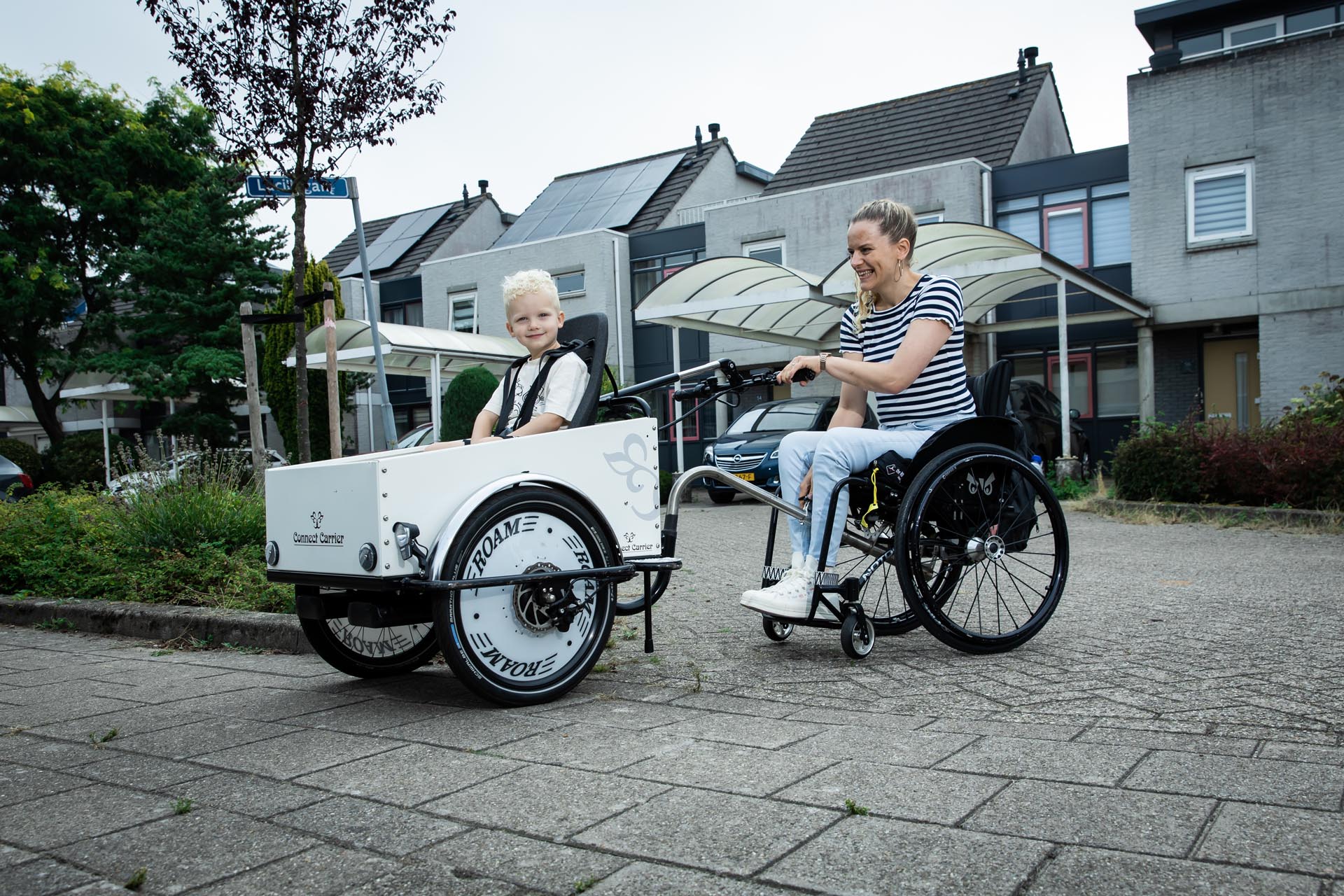 Informatie over revalidatiearts worden
Bekijk de website www.revalidatie.nl
Interesse? Loop een dag of meer mee met een revalidatiearts
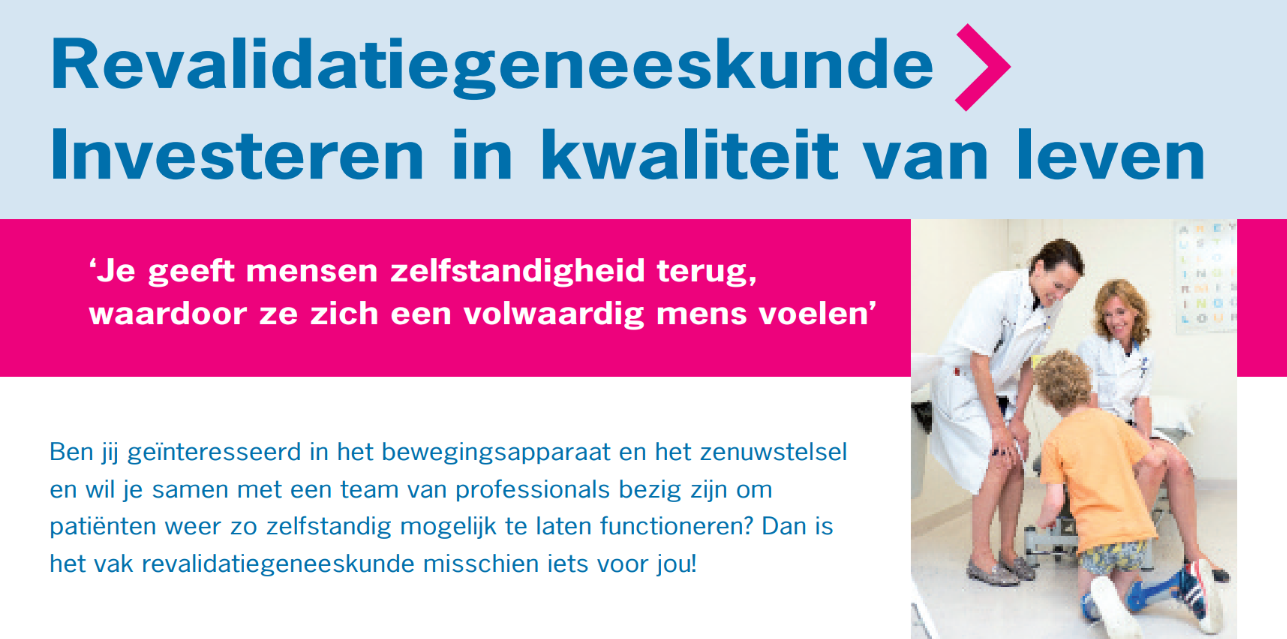 Opleiding tot revalidatiearts
4 jarige opleiding
Opbouw opleiding: basis, verbreding en verdieping
Aandacht voor wetenschap, onderwijs en management
In verdieping ruimte voor eigen invulling
Zie het Landelijk Opleidingsplan BETER in Beweging
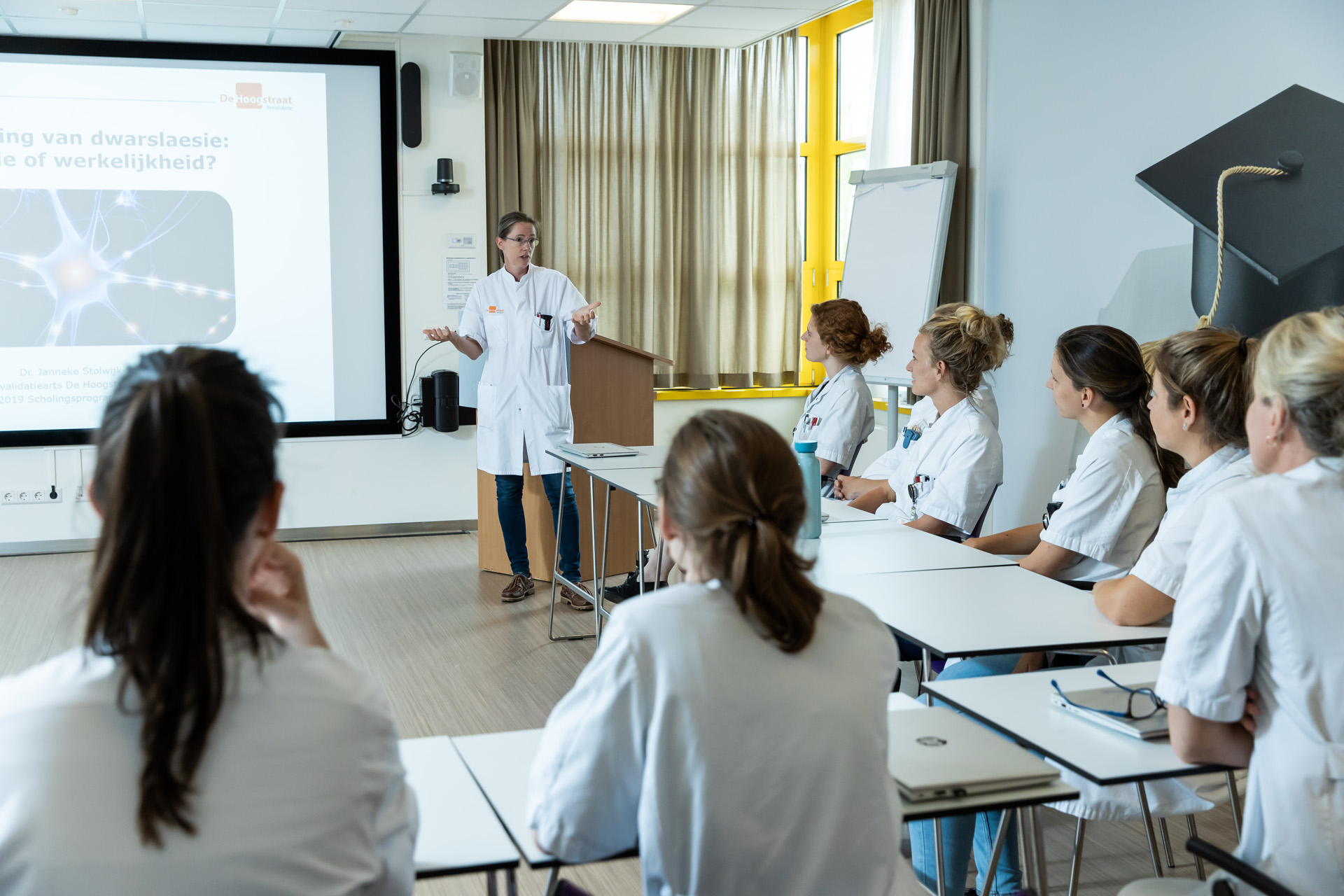 Filmpjes over de revalidatie
Interviews met aiossen:
https://www.youtube.com/watch?v=wYITmQ6G3iQ 
https://www.youtube.com/watch?v=IgrIb0qUFB8 
Interviews met revalidatieartsen:
https://www.youtube.com/watch?v=B1-q5lipARI 
https://www.youtube.com/watch?v=zdC2iOZtx-M
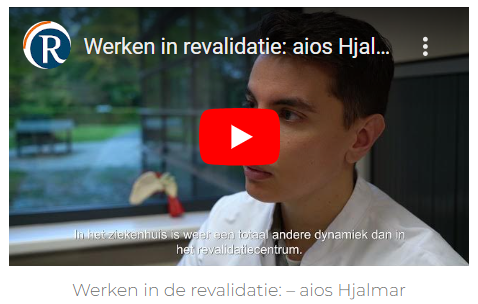 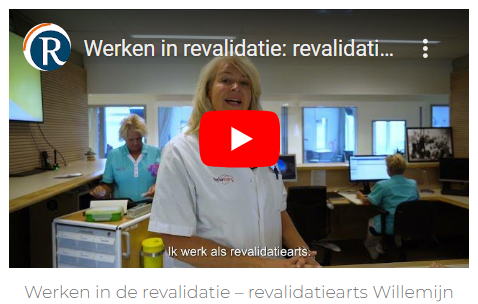